Longest increasing subsequences in sliding windows
Michael H. Albert, Alexander Golynski, Angele M. Hamel,
Alejandro Lopez-Ortiz, S. Srinivasa Rao, Mohammad Ali Safari
Theoretical Computer Science vol.321 (2004) 405 – 414
Presenter: Wan-Ni Ou
Date: June 18, 2024
[Speaker Notes: Otago, Dunedin, New Zealand
Waterloo, Waterloo, Ont., Canada
Wilfrid Laurier University, Waterloo, Ont., Canada]
Abstract
We consider the problem of finding the longest increasing subsequence in a sliding window  over a given sequence (LISW). We propose an output-sensitive data structure that solves this  problem in time O(n log log n + OUTPUT) for a sequence of n elements. 

This data structure substantially improves over the naive generalization of the longest increasing subsequence algorithm  and in fact produces an output-sensitive optimal solution.
Problem definition
Local Max Value For each window report the length k of the longest increasing subsequence in that window. 

Local Max Sequence Explicitly list a longest increasing sequence for each window. 

Global Max Sequence Find the window with the longest increasing sequence among all windows.
[Speaker Notes: 關於LIS，作者提出了三個相關問題。

第一個是計算出每個window的LIS長度，
第二個是明確的列出每個window的LIS序列。
第三個則是找出有最長的LIS的那個window。

作者在這篇論文中所解決的問題是第二個，就是找出每個window的LIS序列]
Method (1/3)
Robinson–Schensted–Knuth Algorithm

35274816
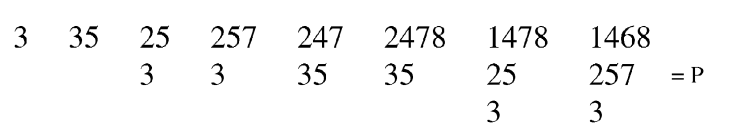 Method (2/3)
257368491 principal row : 1 3 4 8 9   
 			       𝜎 = ( 5,1,3,2,4 )
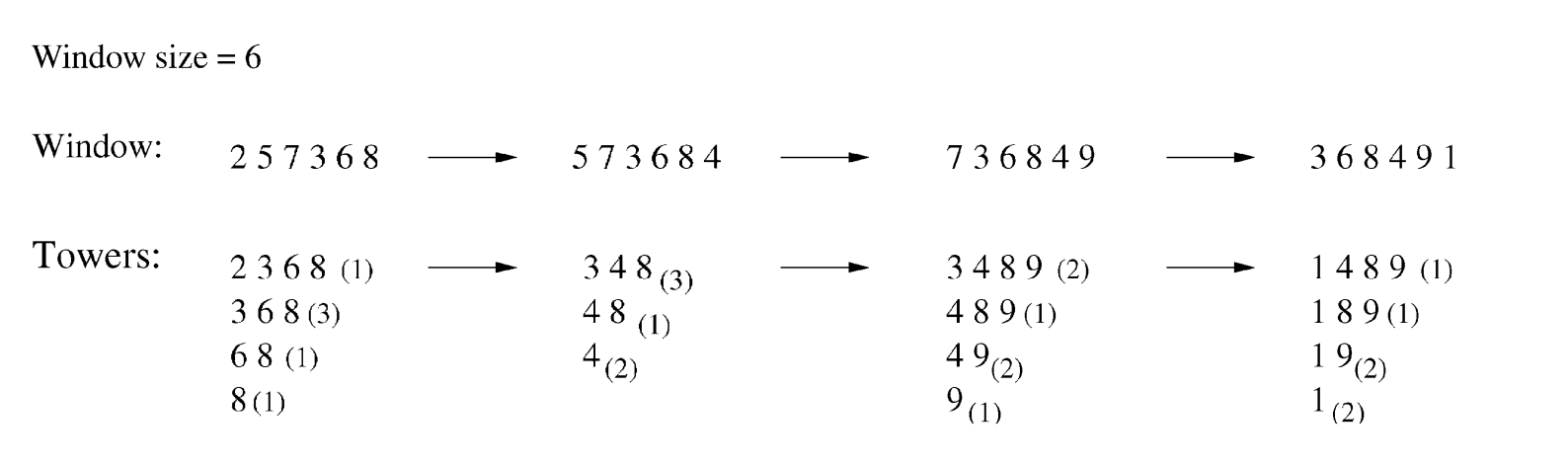 d = ( 1,4,5,6 )
[Speaker Notes: 首先會依照上一張投影片的方法得到整段sequence的LIS，
作者把這個稱為principal row，
sigma是這個principal row的元素，在序列中隨著window移動而消失的順序。

像是這個sequence的principal row是1 3 4 8 9，
那這五個元素當中，第一個消失的會是3，因為他在原本的sequence中是最前面的，
而最後一個消失的會是1，因為他在最後一個位置。

D則是每個window在移動時，每個LIS元素會消失在窗口外的counter，像是一個倒數計時，
隨著window移動一格，d中的每個數字都會減一。
直到變成零，代表整個window經過該元素了，所以就會把那個元素移除。
像是這邊的2，他所對應的d是1，window再繼續移動就會變成0，然後就會把2移除。

這樣的好處是]
Method (3/3)
T                   S
Sequence:       257368491        8491                       
principal row : 1 3 4 8 9            1 9
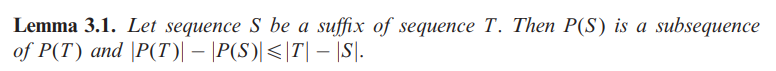 [Speaker Notes: 然後在這裡有提出一個lemma，像是上一張投影片。
在這裡可以把T看成原始序列，
當序列 S 是序列 T 的後綴，那 S 的LIS會是 T 的LIS的一個subsequence。]
Conclusion
proposed a data structure for finding the LISW.

Uses implicit representation of principal rows for subsequences within each window.

Time complexity: O(n log log n  + OUTPUT)
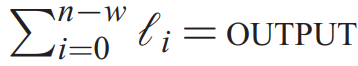 [Speaker Notes: 最後是結論，作者提出了一個方法去解決LISW問題當中，
列出每個window的LIS這個部分。

使用principal row作為基礎，去處理每個window的LIS。

並且達到了order n log log n plus output。

Output 是每個window當中，LIS長度的總和，n是原本的序列的長度。]
Thanks
[Speaker Notes: 我的報告到此結束，謝謝大家。]